Set up for success for the new school year!
0.3
Aim: How do I organize myself for a successful school year?
AGENDA
Do Now
Introduction
Objective:
I will set up a binder and lab folder to organize myself for a successful school year.
Mini-Lesson
Summary
Work Period
Exit Slip
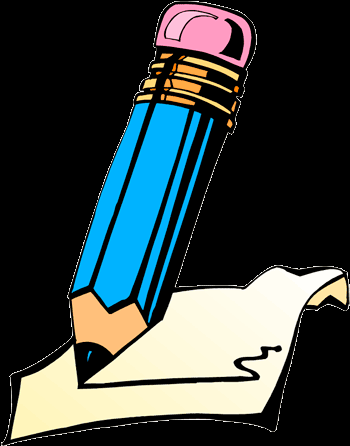 Do Now: 
Complete the do now sheet!
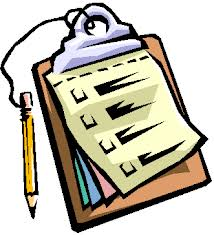 Set up for success for the new school year!
0.3
Aim: How do I organize myself for a successful school year?
AGENDA
Introduction
Announcements:
YOU NEED ONE BINDER FOR JUST THIS CLASS—NO other class in it!
(You can get a binder + 
binder dividers by paying $3)
Mini-Lesson
Summary
Do Now
Work Period
Exit Slip
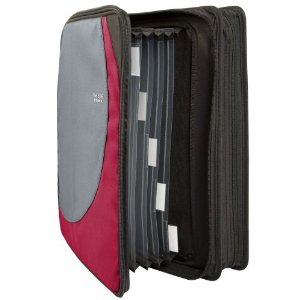 Set up for success for the new school year!
0.3
Aim: How do I organize myself for a successful school year?
Setting Up Binders
Tab 1: Classwork
Tab 2: Quizzes
Tab 3: Exams/Interims
Tab 4: Review
Tab 5: Other Handouts
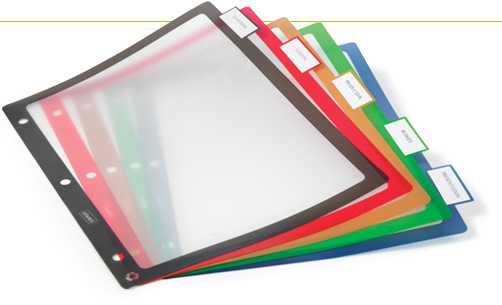 Work Period
Summary
Mini-Lesson
Exit Slip
Do Now
Introduction
Set up for success for the new school year!
0.3
Aim: How do I organize myself for a successful school year?
At the FRONT of the binder in the section called “Other Handouts” please pick up:
1. Chemistry Reference table
2. Vocabulary Sheets (they are colored)
Work Period
Summary
Mini-Lesson
Exit Slip
Do Now
Introduction
Set up for success for the new school year!
0.3
Aim: How do I organize myself for a successful school year?
Lab Folder
Set up lab folder like this using the sharpie
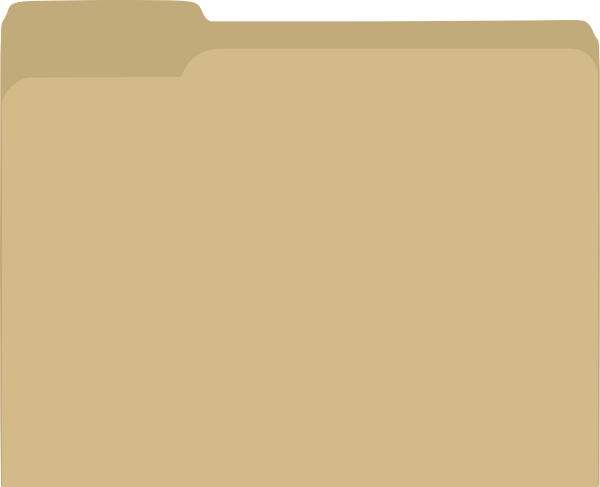 Francois, Princess
Princess Francois
Chemistry Lab Folder
Period _____
Work Period
Summary
Mini-Lesson
Exit Slip
Do Now
Introduction
Set up for success for the new school year!
STAPLE LIKE THIS. Write name and period on each page. Fill in Page __ of ___
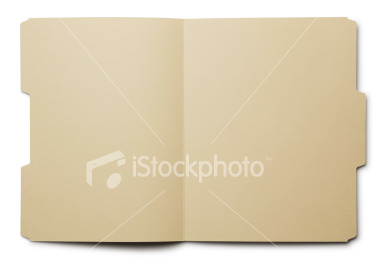 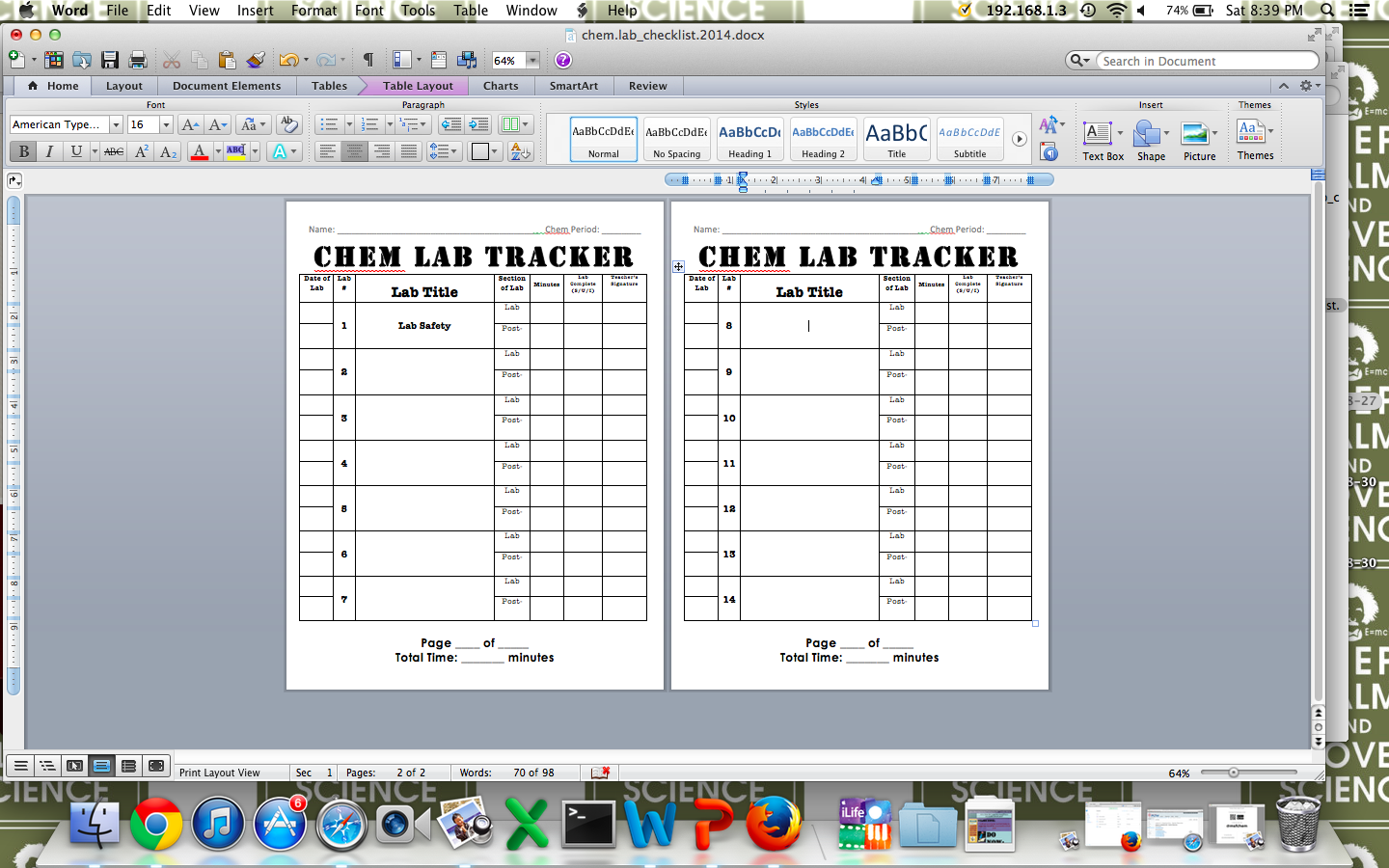 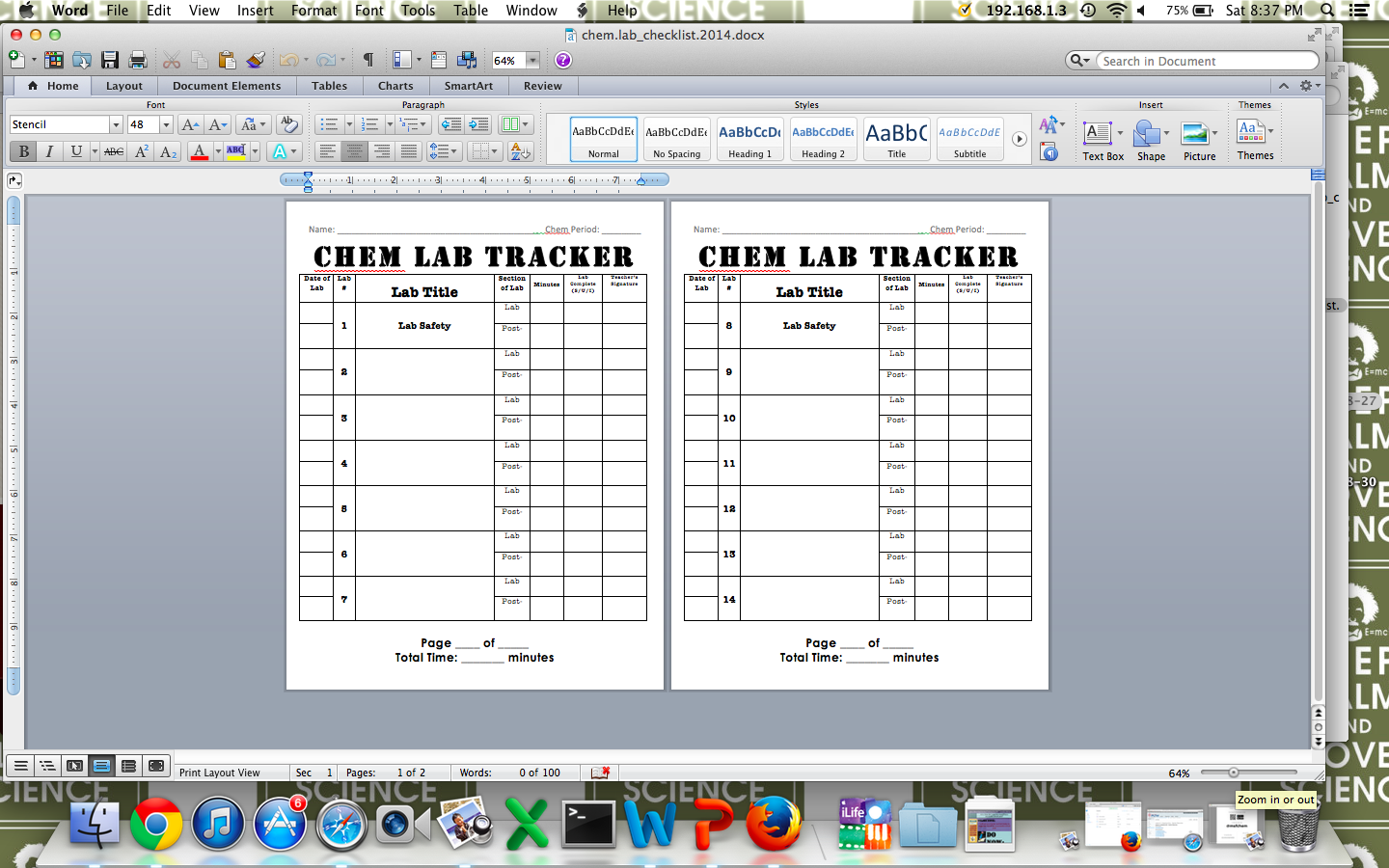 Work Period
Summary
Mini-Lesson
Exit Slip
Do Now
Introduction